Practice slideshow
Save a copy of this slideshow
Save your own copy of this slideshow before you start making an experimental magazine cover.

Steps:
top tool bar
File
Save as
change the file name to include your name, for example:
	 ExperimentMag_YourName.pptx

select a location for where to save the slideshow
save.
SS
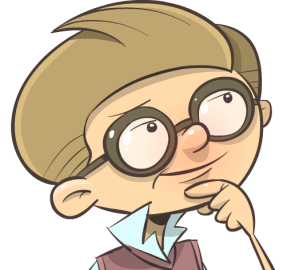 You can experiment with these techniques on the next two slides.
Instructions and the images and sounds that can be used are around the outside of the slides.
Set the zoom level to 50% to access them.
Zoom control is in the bottom right corner of your screen.
Use these image, sound and text features to experiment with page layout design using the tools in this slideshow program.

Remember … 
click and drag to reposition
right click to find tool panel
search for tools in top tool bar
click on an image or text box to re-size using handles.
Ungroup images, shapes and text boxes to re-format.
summer 2015 issue 01
kitchen kids
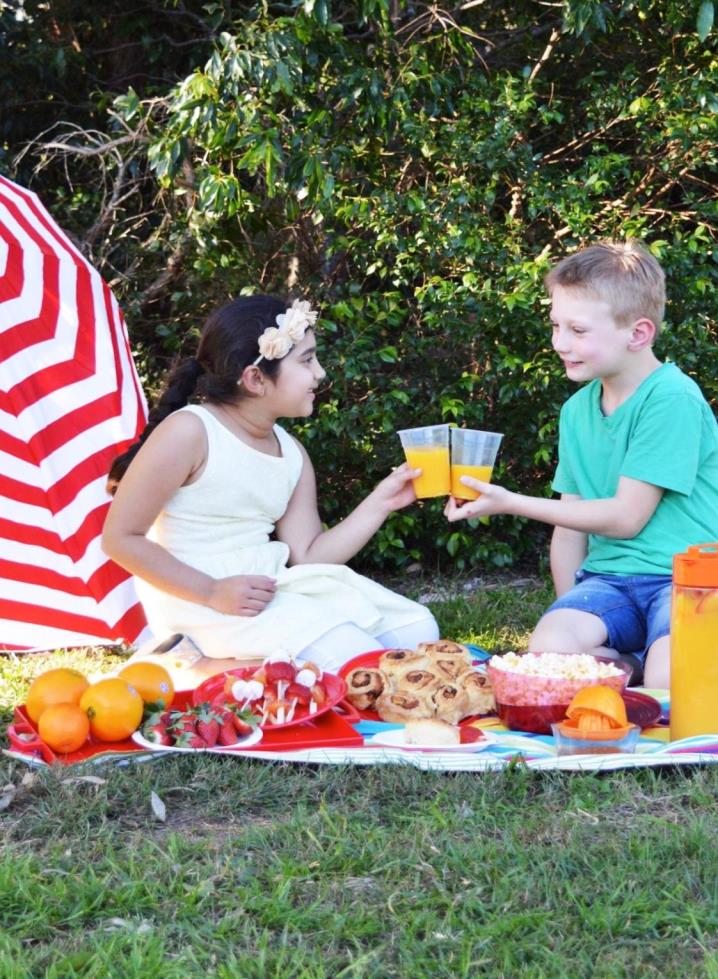 click speakers to listen
school’s out!
easy
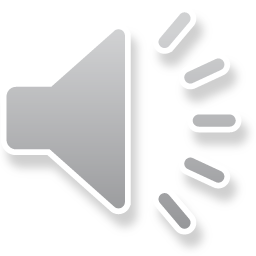 summer holiday treats
pizza
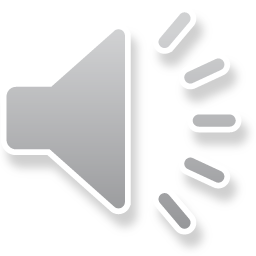 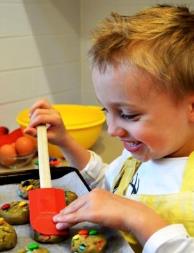 best
party
biscuits
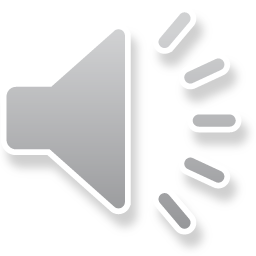 favourites
ever
make
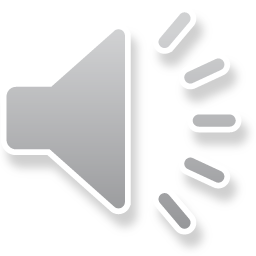 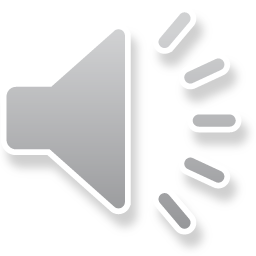 cupcake cases
Use these image, sound and text features to experiment with page layout design using the tools in this slideshow program.

Remember … 
click and drag to reposition
right click to find tool panel
search for tools in top tool bar
click on an image or text box to re-size using handles.
Ungroup images, shapes and text boxes to re-format.
Make your
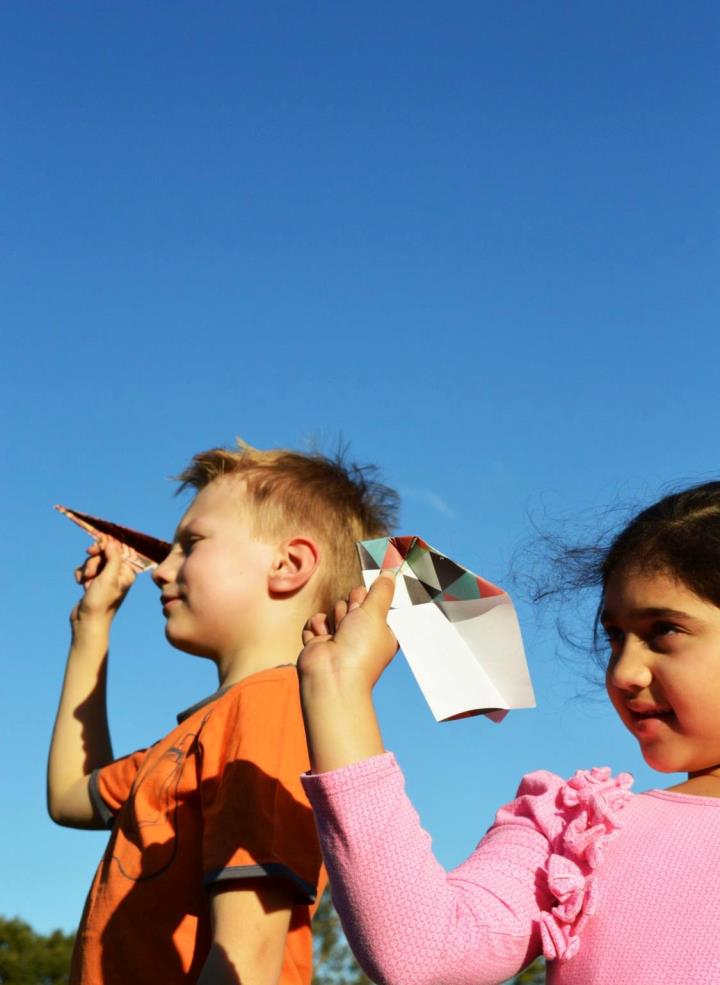 own
fun
The science of bubbles
Click speakers to listen
Silly
Weekend
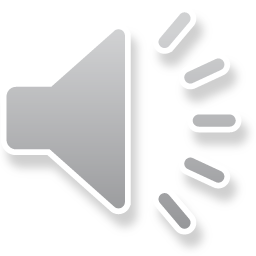 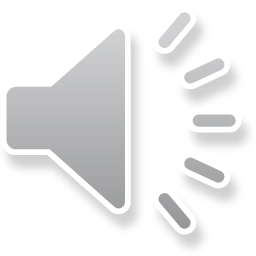 games
slime
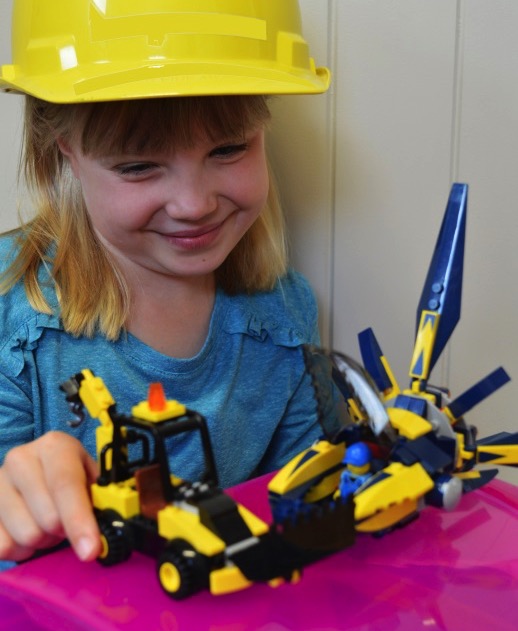 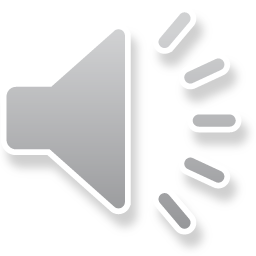 Aerodynamic paper
Patterns for paper aeroplanes
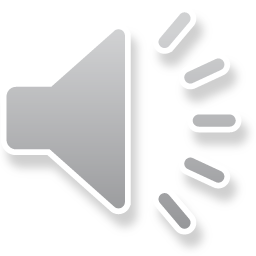 Spring 2015 Issue 01
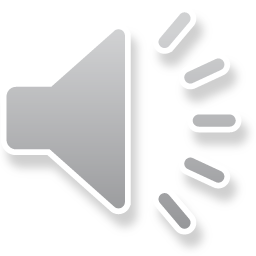 Creative
constructions
Save your experimental cover
Save your experimental electronic magazine cover.

Saving your cover as a slideshow presentation will allow you to play the sound and to make more edits in the future. 

Saving your cover as an image (JPEG) will only allow you to see the image and text.
SS
JPEG
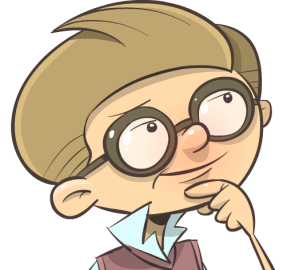 All persons appearing in this resource do so with consent.